PENGENALAN SAINSUNTUK ANAK TK
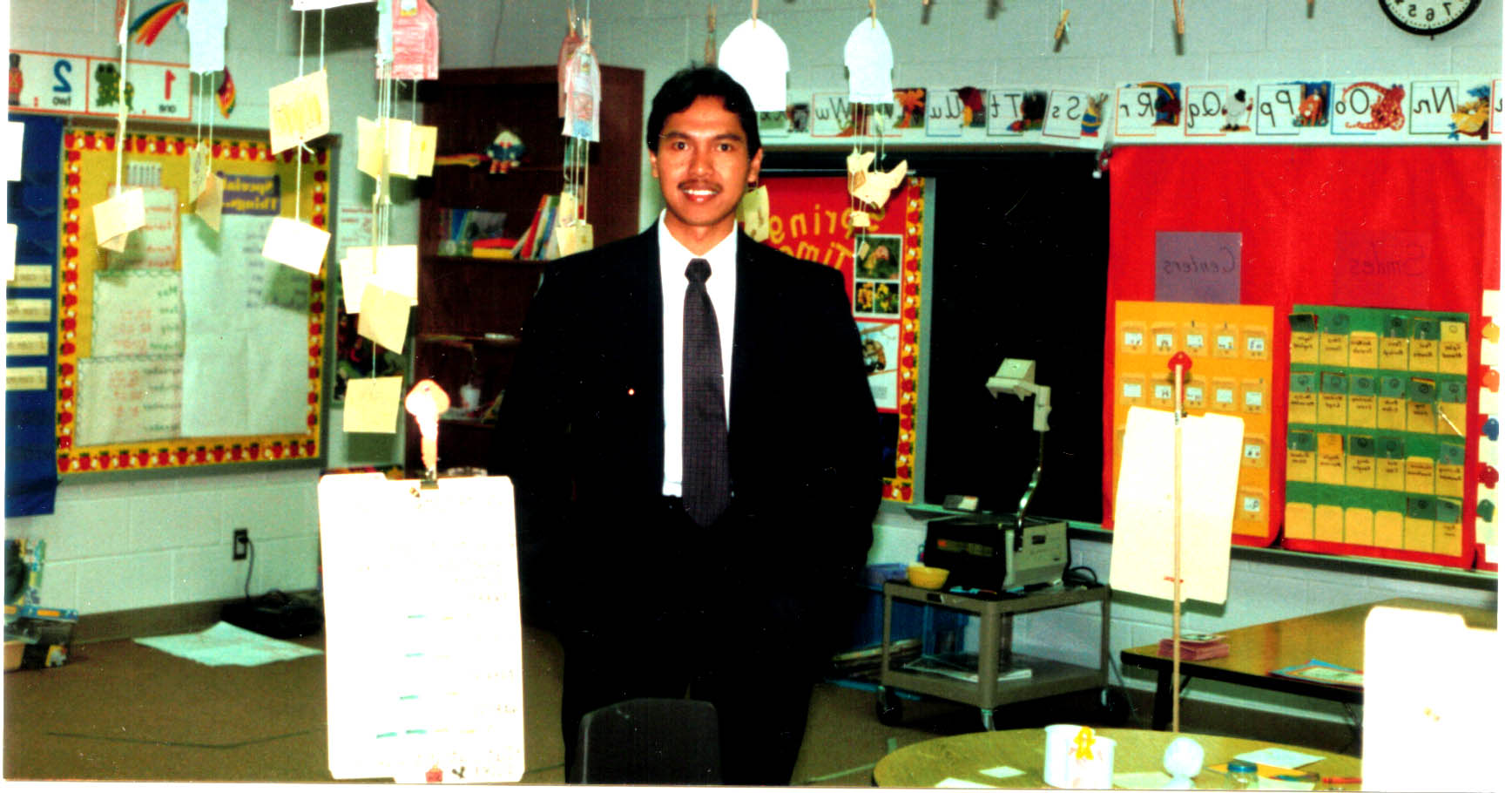 Slamet Suyanto
FMIPA UNY
DISCOVERY: FIVE SENSES
MENGENAL SEBAB-AKIBAT
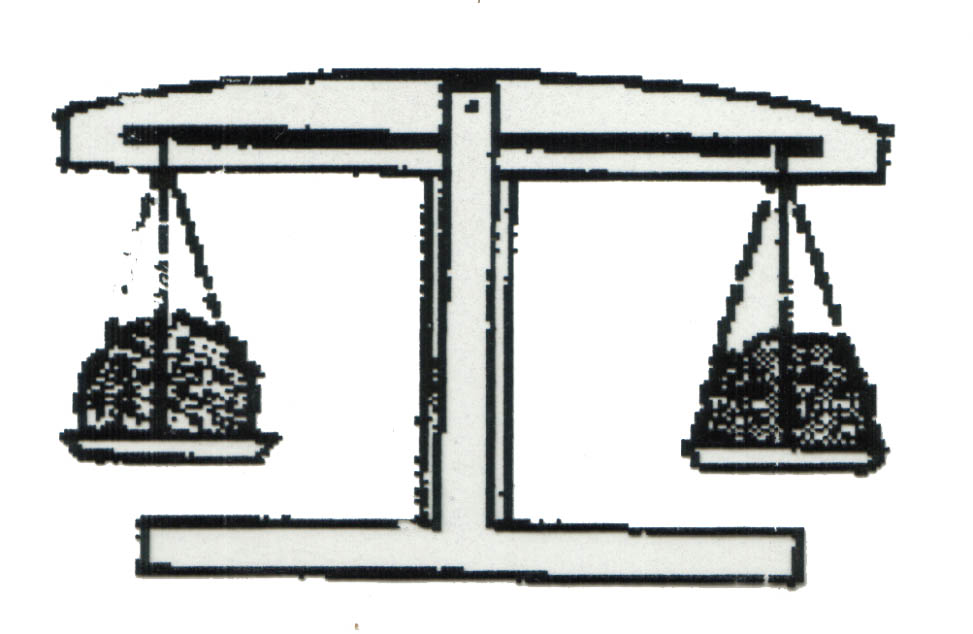 TENGGELAM TERAPUNG
BERMAIN AIR
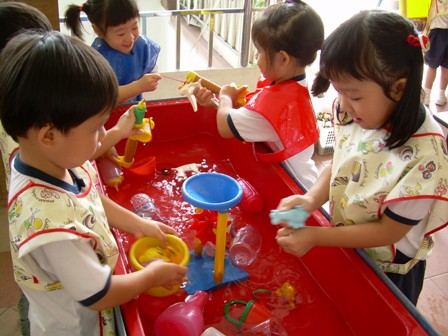 SIFAT-SIFAT AIR
MENGENAL UDARA
MENGENAL BUNYI
BERMAIN PASIR
BENDA-BENDA BERGERAK
BENDA BERGERAK
MENGENAL MAGNET
BERMAIN DGN BAYANGAN
PERCOBAAN SEDERHANA
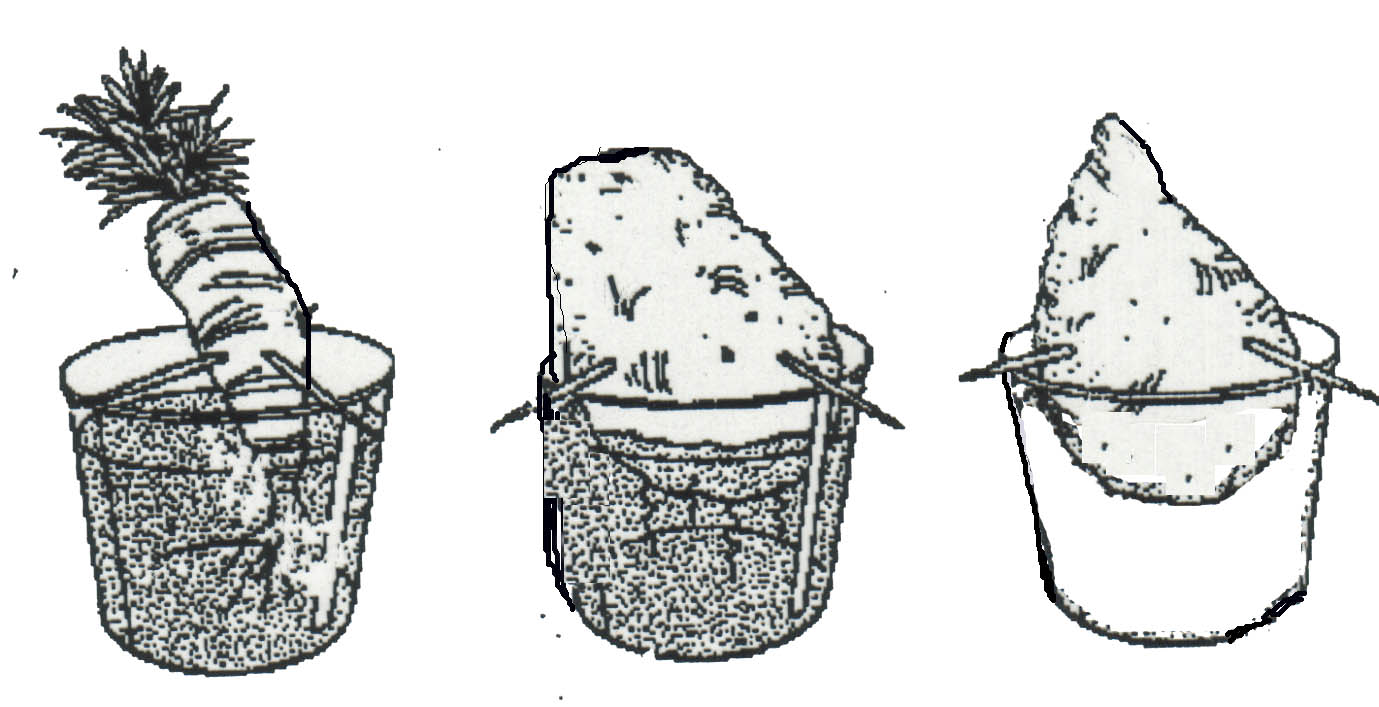 PERCOBAAN SEDERHANA
SAINS & SIKAP
SAINS DAN CERITA
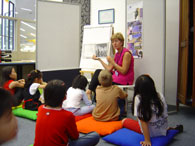 SAINS DAN MEMBACA
SAINS & MEMBACA
SAINS & MENGGAMBAR
SAINS & MENGGAMBAR
SAINS & MENULIS
SAINS & OLAH RAGA
SAINS DAN TEKNOLOGI
SAINS & KOMPUTER
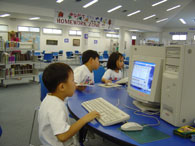 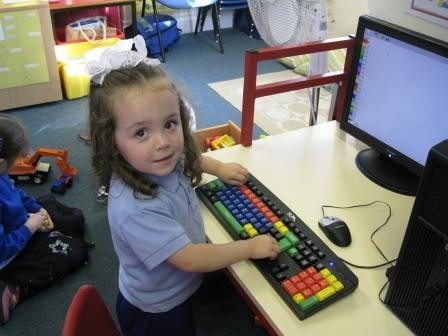 SAINS & MAKANAN
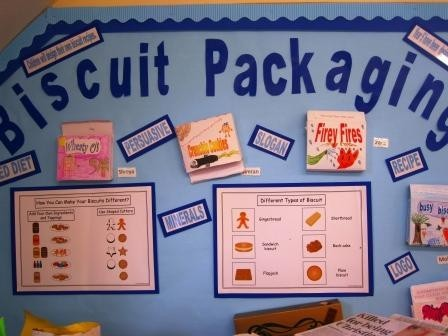 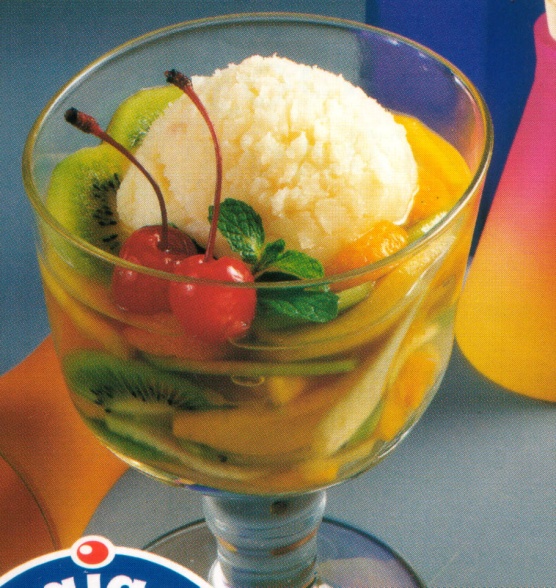 MEMBUAT POP CORN
MENGENAL API